Kirkko Sotessa!?
Arkkihiippakunnan Teams
3.2.2022
Tervetuloa linjoille – aloitamme klo 13

Alustajina:
Sami Niemi, Kuntaliitto
Milja Karjalainen, Yhteisökeskus, Pori
Sari Lehti, kirkkoherra, Raisio
Ulla Kallio, diakoniasihteeri, Pori
Sari Niemelä, diakoniasihteeri, Turku

Luotsaa:
Anssi Nurmi, hiippakuntasihteeri
Sirkku Nivala, diakoniajohtaja, Salo
Seurakunta sotessa muistilista:
Kartoita =
Hahmottaminen mitä seurakunnalla on tarjota soteen ja hyteen
Yhdessä =
Edellinen ei tapahdu vain yksittäisen työntekijän turvin tai hänen osaamisensa kautta, vaan seurakunnan perustehtävän kautta
Kontaktoi =
Aktiivinen yhteys alueen sosiaali- ja terveystoimijoihin tai kuntaan jääviin toimijoihin. Sopikaa kuka, tai peremmin ketkä
Periaate:
Ihminen ensin. Mitään ei tarvitse luoda sotea varten – jos uutta syntyy, syntyköön tarpeesta.
Lakimuistutus:
Laki sosiaali- ja terveydenhuollon järjestämisestä
1 luku Yleiset säännökset
6 §
Hyvinvoinnin ja terveyden edistäminen kunnassa

Kunnan on toimittava hyvinvoinnin ja terveyden edistämisessä yhteistyössä hyvinvointialueen kanssa ja tuettava sitä asiantuntemuksellaan. Lisäksi kunnan on tehtävä hyvinvoinnin ja terveyden edistämisessä yhteistyötä kunnassa hyvinvoinnin ja terveyden edistämistyötä tekevien muiden julkisten toimijoiden…

7 §
Hyvinvoinnin ja terveyden edistäminen hyvinvointialueella

Lisäksi hyvinvointialueen on tehtävä hyvinvoinnin ja terveyden edistämisessä yhteistyötä hyvinvointialueen alueella hyvinvoinnin ja terveyden edistämistyötä tekevien muiden julkisten toimijoiden
Nostoja:
Muutos on mahdollisuus = tässä ehkä takoittaa vanhojen verkostojen vahvistamista, lopulta asioiden selkiytymistä ja uusien verkostojen syntyä
On tärkeää, että seurakunnat tarjoavat yhteistyön kättä uusilla hyvinvointialueilla ja osallistuvat aktiivisesti hyvinvointialueiden rakentamiseen jokaisella hyvinvointialueella.   Kirkkohallituksen yleiskirje 1/2022
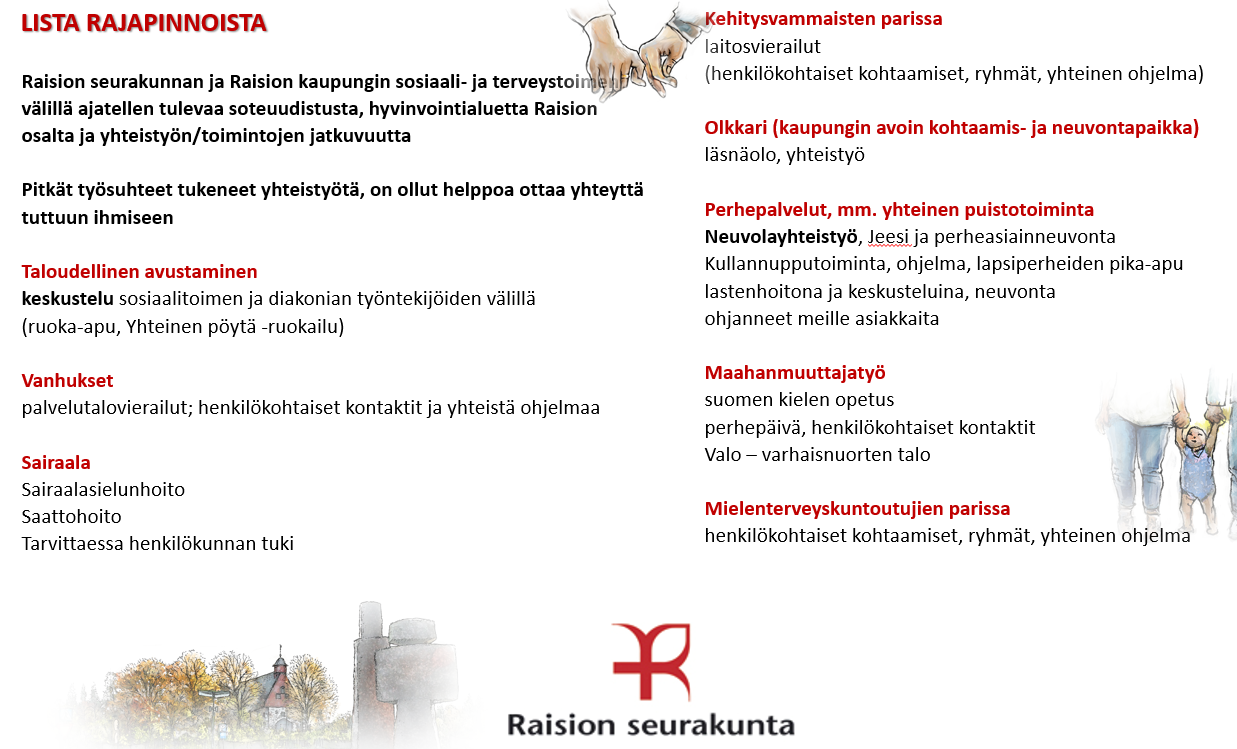 Dia: Sari Lehti, kirkkoherra Raisio
Muista myös:
Nostoja /muistilistaa:
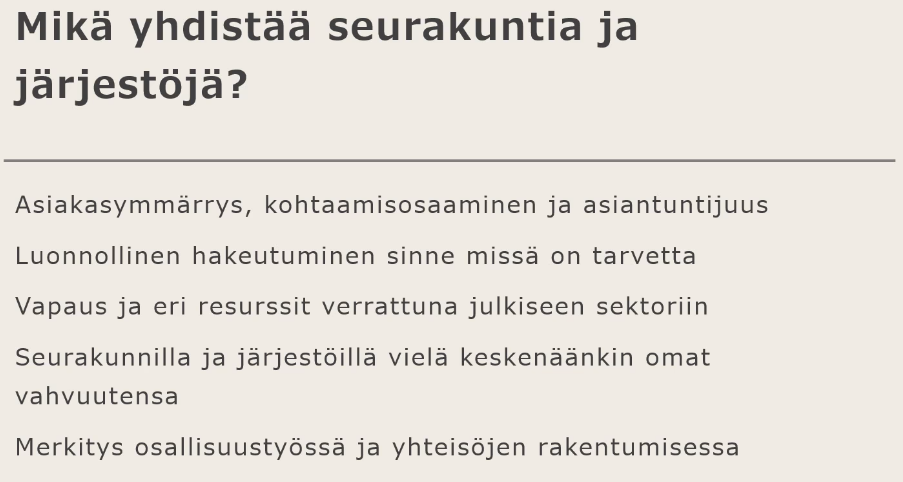 Kuvakaappaukset Milja Karjalaisen – yhteisökeskus, Pori - dioista
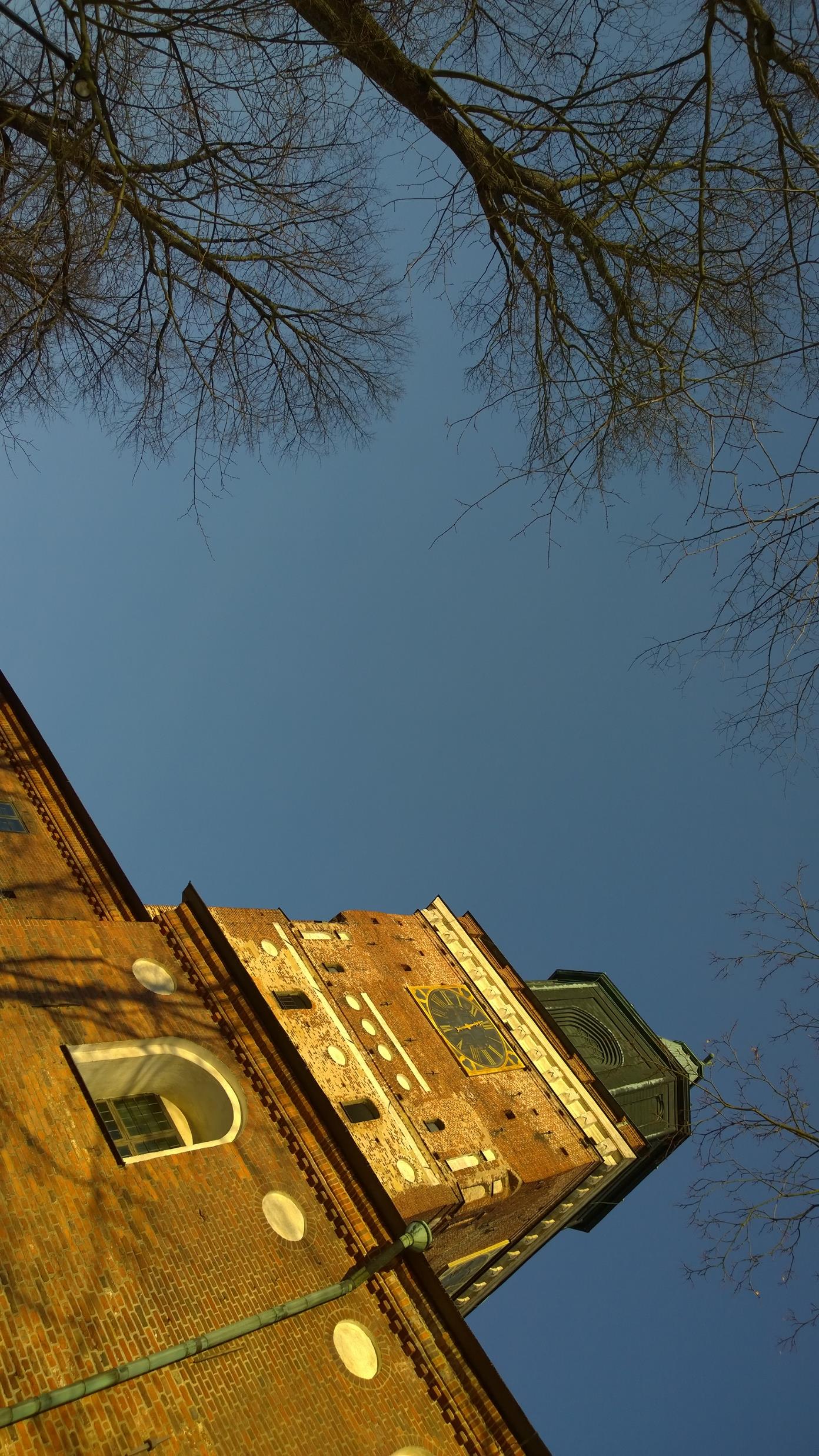 Jeesuksen armo…

Isän Jumalan rakkaus…

Pyhän Hengen osallisuus…
Kiitos!
…ympäröiköön
Sinut, työsi ja arkesi!